Отчёт на тему « Музей в детском саду».
Дошкольный возраст- начало становления личности , формирования и развития человека как полноценного члена общества, поэтому необходимо  с раннего детства воспитывать у детей  гуманное отношение ко всему живому , нравственные и эстетические качества, патриотизм,  развивать их по всем ведущим направлениям: духовно – нравственному, социальному  познавательному, художественно –эстетическому, физическому.
В  группе «Сказка»  был создан  мини – музей « Русская изба»
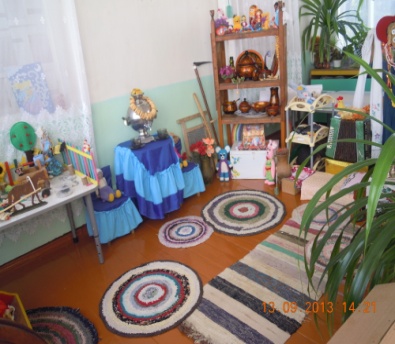 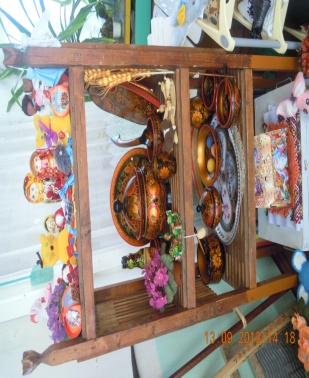 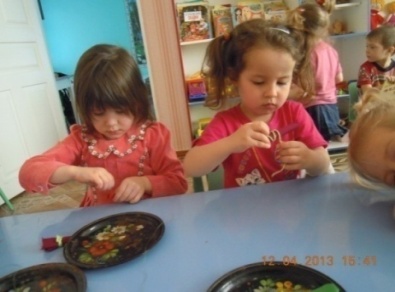 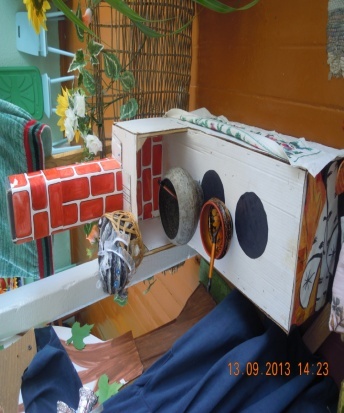 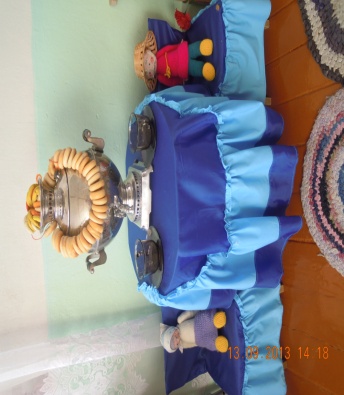 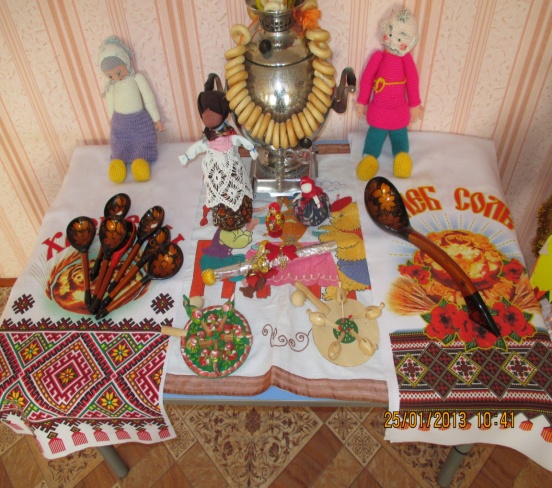 Музей работает по таким направлениям как «  Мини музей кукол»,  мини музей посуды»,  « Русская изба». Работу начала с того, что  освободили помещение,  сделали печку , нашли колыбельку, лавки, сделали и разукрасили росписью сундук, приобрела расписную посуду  «Богучарских»  умельцев под хохлому. Вскоре  была проведена работа с родителями и  некоторые родители откликнулись   и помогли в приобретении экспонатов. 
 Мама  Насти  привезла из Белгородской области деревянные свистульки, с росписью.  А  родители Кравцовой Олеси, решили сделать нашему музею коллекцию матрёшек.  Благодаря  помощи  наших прабабушек   Своеволиной  Марии Ивановны  и Своеволиной Веры   Ивановны  в нашем музее появились домотканые половики ,   занавески на окна, скатерти, наволочки вышитые собственноручно , так что не отвести глаз.  Из села  Красногоровка   родители Тыртышниковой  Ксюши подарили нашему музею сплетённую  колыбельку  бабушкой Надежды Филипповны , также  ею вышитые работы  : скатерть на стол, рушники, и.т.д.    Бабушка Некрасова Игоря  пополнила наш музей старинным самоваром, доставшимся от её матери. Родители нашей группы в том числе  как Тихоненко Галины Михайловны, Сафроновой Лилии Ивановны  , Белохиной  Веры Ивановны, Пащенко Ольги Васильевны    наполнили музей русскими куклами – оберегами. Дети сами для музея сделали куклы – кувадки.   Лаврова Валентина Александровна   подарила прялку   доставшуюся от её мамы.   Родители Кешишяна Роллана принесли деревянную косу сделанную его дядей для нашего музея. Многочисленные экспонаты очень красочны и всегда вызывают живой интерес у детей.  Наш музей любят посещать дети из других групп.
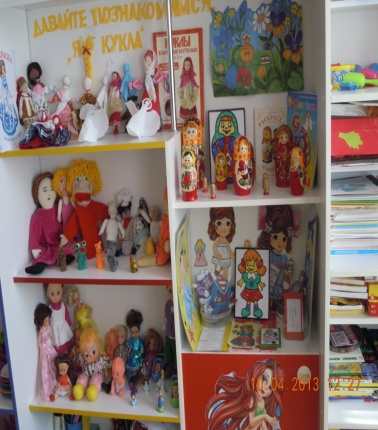 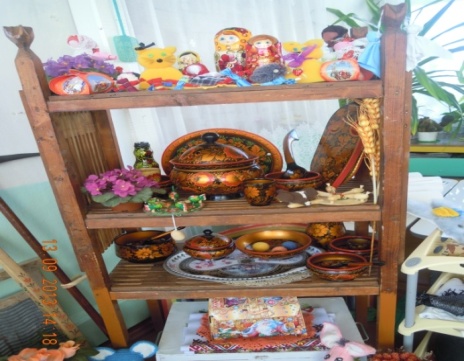 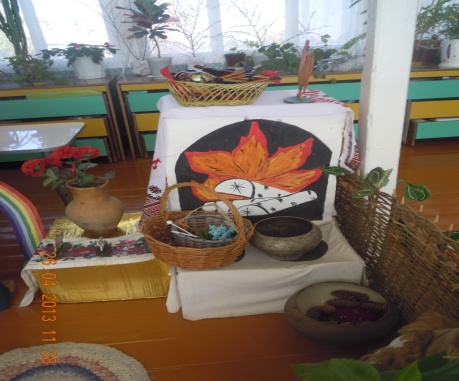 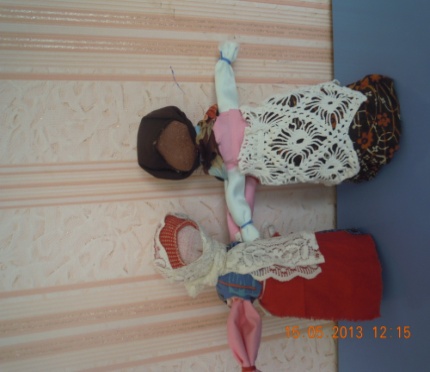 В музее был организован огород под деревенский быт, где дети с удовольствием ухаживали за  рассадой помидор, огурцов, петрушки. Потом эти растения дети вместе с воспитателем пересадили в грунт и  целое лето ухаживали . Музей  располагает постоянными сменными композициями.
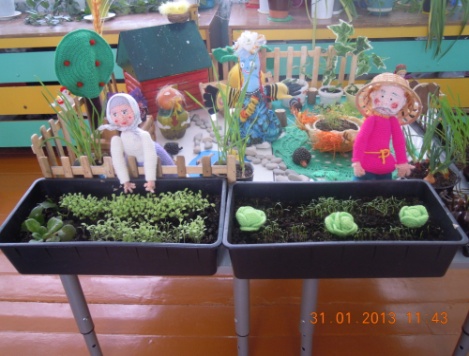 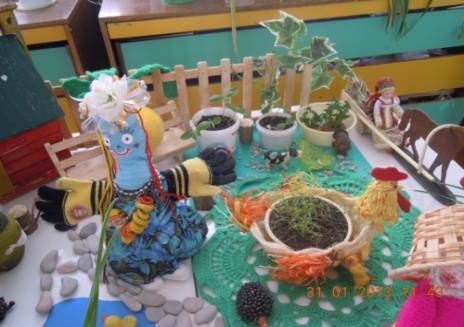 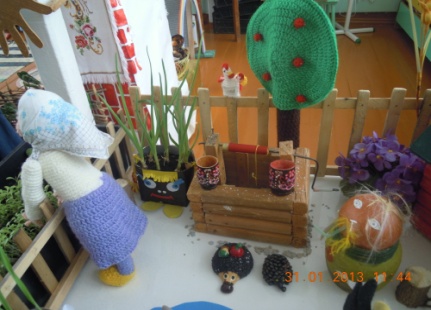 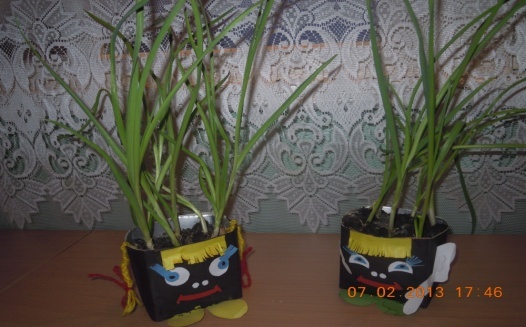 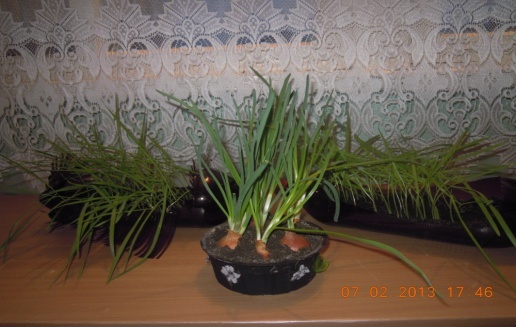 Здесь ребята  не только рассматривают , многие из которых видят впервые, но играют в «историю».
 Мною проделана  работа по изучению  русского фольклора, народного искусства, а также по составлению конспектов занятий и  сценариев обрядовых праздников « Пасха», «Колядки» , «Масленица». Русские традиции   постепенно входят в повседневную жизнь детей.
 Родители нашей группы довольны , что детям уделяют внимание к русским традициям, зная что у детей расширяется кругозор, пополняется словарный запас. Они сотрудничают с нами в этом направлении, стараются помочь организовывать выставки к праздникам, готовят атрибуты, костюмы , помогают разучивать слова дома с детьми.    Переживают каждый раз  как же у нас пройдут открытые мероприятия. Мы вместе с ними радуемся успехам наших детей. А главное   в нашей работе  привить любовь к своей Родине, уважение к  предкам, родителям, сверстникам,  и не забывать наши русские традиции .
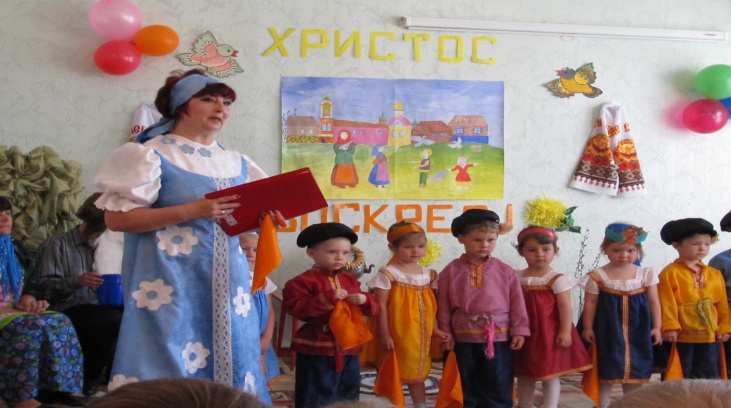 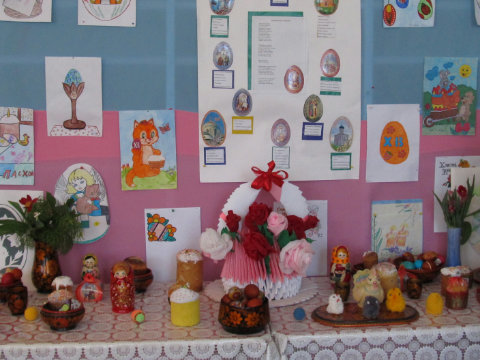 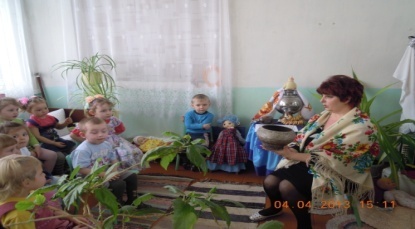